Педагогический совет
«Итоговый педагогический совет с использованием дистанционных образовательных технологий (ДОТ)»
28.05.2020 г.
Бородина Е.В., старший воспитатель МБДОУ детский сад «Малыш» 
с. Александров-Гай Саратовской области
Повестка дня
Повестка дня
Годовые задачи
Цель работы на 2019-2020 учебный год: 
создание благоприятных условий для развития детей в соответствии с их возрастными и индивидуальными особенностями в условиях реализации ФГОС ДО.
Годовые задачи
Приоритетные направления в деятельности МБДОУ детский сад «Малыш»  в 2019/20 учебном году:

1. Развитие социально-коммуникативных навыков детей в рамках нравственно-патриотического воспитания.
2. Музыкальное развитие дошкольников в аспекте требований ФГОС ДО. 
3. Совершенствование условий для сохранения и укрепления здоровья воспитанников.
Годовые задачи
1. Совершенствовать работу по нравственно-патриотическому воспитанию дошкольников. Активизировать работу педагогов по формированию у детей морально-патриотического чувства через воспитание любви к своей семье, родному селу, родному краю. 
2. Повысить компетентность участников образовательного процесса в области музыкального развития дошкольников в соответствии с современными требованиями.
3. Сохранять и укреплять здоровье детей, обеспечивать их физическую и психическую безопасность в условиях детского сада совместно с семьями воспитанников, формировать у детей представление о здоровом образе жизни и основах безопасности жизнедеятельности.
Повышение квалификации
Педагоги детского сада "Малыш" повысили квалификацию посредством вебинаров, семинаров
Повышение квалификации
Педагоги детского сада "Малыш" повысили квалификацию посредством вебинаров, семинаров
Повышение квалификации
Педагоги детского сада "Малыш" повысили квалификацию посредством вебинаров, семинаров
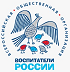 Повышение квалификации
Повышение квалификации
Педагоги детского сада "Малыш" повысили квалификацию посредством вебинаров, семинаров
Повышение квалификации
Педагоги детского сада "Малыш" повысили квалификацию посредством вебинаров, семинаров
Повышение квалификации
Педагоги детского сада "Малыш" повысили квалификацию посредством вебинаров, семинаров
Достижения
Муниципальный этап профессионального конкурса 
"Воспитатель года" в 2020 году

Музыкальный руководитель МБДОУ детский сад «Малыш»

Шугайкина 
Татьяна Владимировна

заняла Ι место
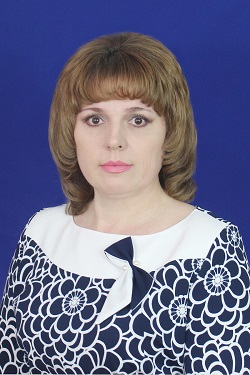 Достижения
Муниципальный конкурс «Самый лучший физкультурный уголок»

III место 

 МБДОУ детского сада «Малыш», средняя группа,
педагоги – Жаворонкова Н.В., Полянина Л.С.

16.03.2020 г.
Достижения
Грамота Управления образования 
Александрово-Гайского муниципального района
вручены

гладильщице Жалмашевой С.К.,

повару Кирьяновой Н.М.,

помощнику воспитателя Дубовицкой Н.Н.
Достижения. События
Участие в фестиваля "Свет рождественской звезды»
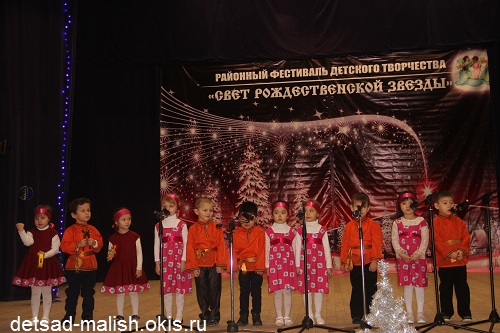 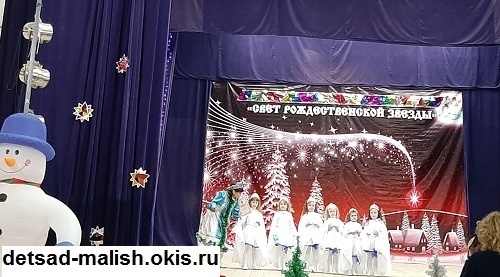 Достижения воспитанников
Дипломом Ι степени 
фестиваля "Свет рождественской звезды" награждены 
воспитанницы старшей группы.
Музыкальный руководитель: Шугайкина Е.В.
Воспитатель: Рослякова В.В.
Достижения, события
Участие воспитанников средней и  старшей групп 
в районном мероприятии
 «Мужчинам всех поколений!»
21.02.2020 г.
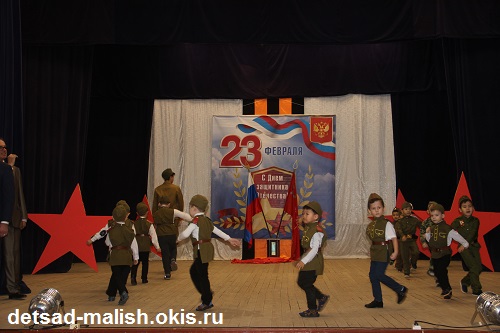 Достижения воспитанников
Муниципальный творческий конкурс «Снег кружится-2020»
Номинация «Художественное творчество». Дошкольники

1 место – Самира Ж., МБДОУ д/с Малыш, 
старшая группа, воспитатель Полянина Л.С.

2 место – Тимофей С., МБДОУ д/с Малыш, младшая группа, воспитатель Избасарова О.А.

3 место – Ангелина Ч., МБДОУ д/с Малыш, вторая группа раннего возраста, воспитатель Новикова Л.Н.
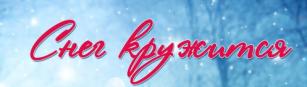 Достижения воспитанников
Муниципальный конкурс детского рисунка 
патриотической направленности

Воспитанницы нашего детского сада заняли призовые места в номинации «Этот День Победы» –  дошкольники 5-6 лет:

 Ι место – Маша Б.,МБДОУ детский сад «Малыш» с. Александров-Гай, рисунок «Мы идем на парад Победы», педагог – Рослякова В.В.

 ΙΙΙ место -  Самира Ж.,МБДОУ детский сад «Малыш» с. Александров-Гай, рисунок «Салют Победы», педагог – Рослякова В.В.
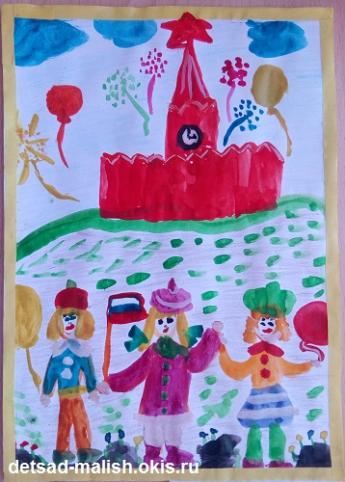 События
06.12.2019 года на базе МБДОУ «Детский сад «Пчелка» с. Александров-Гай организован семинар по социально-значимому художественному проекту «Мировая живопись детям» и мастер-класс по занятию «В мире сказок и былин», который  провела для педагогов ДОУ Александрово-Гайского района куратор проекта Фокина Л.Ю.

Педагоги МБДОУ детский сад "Малыш" - воспитатель Рослякова В.В. и старший воспитатель Бородина Е.В.- приняли участие в семинаре.
События
В этот день  дошкольники Александрово-Гайского района получили 18 репродукций картин всемирно-известных художников  по проекту «Мировая живопись детям». Педагогам передали 30 методических пособий – Программ для детей старшего дошкольного возраста «Внесем в свой мир Красоту» художественной направленности.
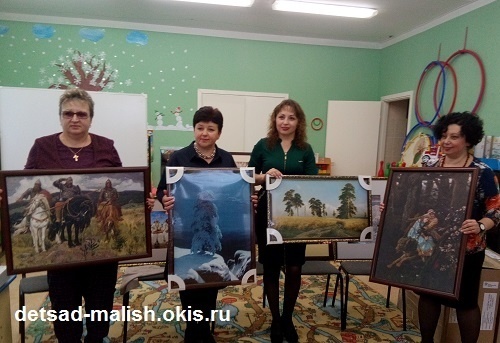 В январе будет проведено 
3 занятия-экскурсии в старшей группе
Проект «Шедевры живописи детям»
МБДОУ детский сад "Малыш" участвует в реализации социально-значимого проекта "Шедевры живописи детям".
Участники проекта:
- воспитанники старшей группы
- воспитатель Рослякова В.В.
- воспитатель Полянина Л.С.
- музыкальный руководитель Шугайкина Е.В.
- старший воспитатель Бородина Е.В. (куратор)
https://detsad-malish.okis.ru/news/1490625
Проект «Шедевры живописи детям»
Организованы занятия-экскурсии:
"Зима-чародейка".Подробнее...
"В мире сказок и былин".Подробнее...
«Золотые слова: "Хлеб всему голова".Подробнее...
 «В гостях у И.И. Шишкина». Подробнее...
 "Весны очарование». Подробнее...
 «Детские образы в живописи». Подробнее...
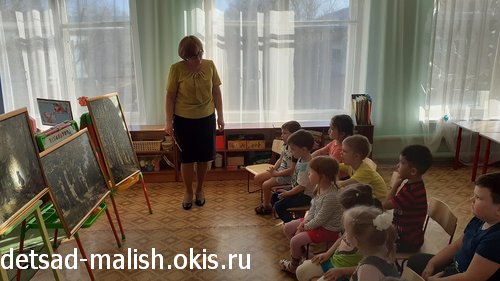 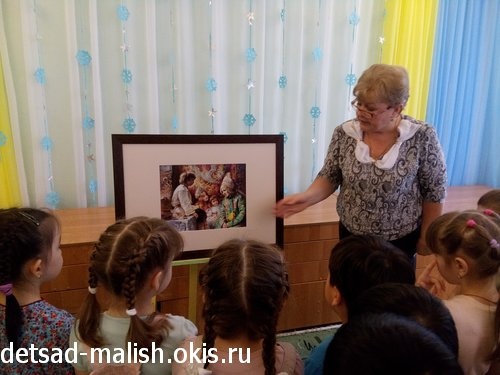 Подробнее: https://detsad-malish.okis.ru/news/1490625